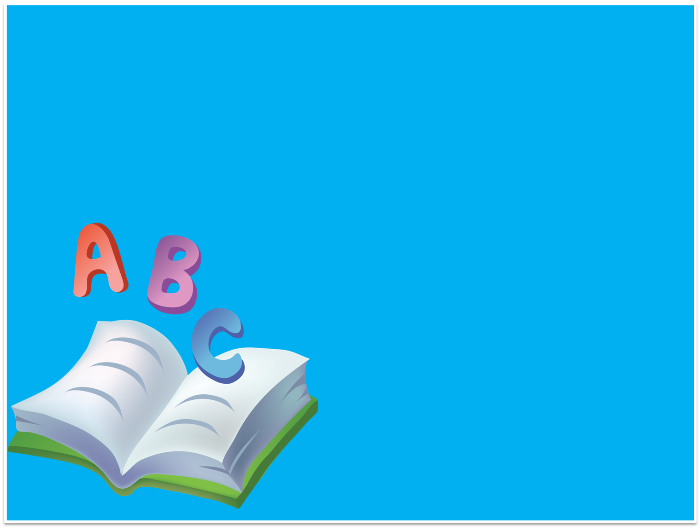 Построения циркулем и линейкой.Геометрия 7 класс                             Выполнила: учитель математики                                    МКОУ «Дедиловская СОШ»                                         Соловьева Надежда  Юрьевна.
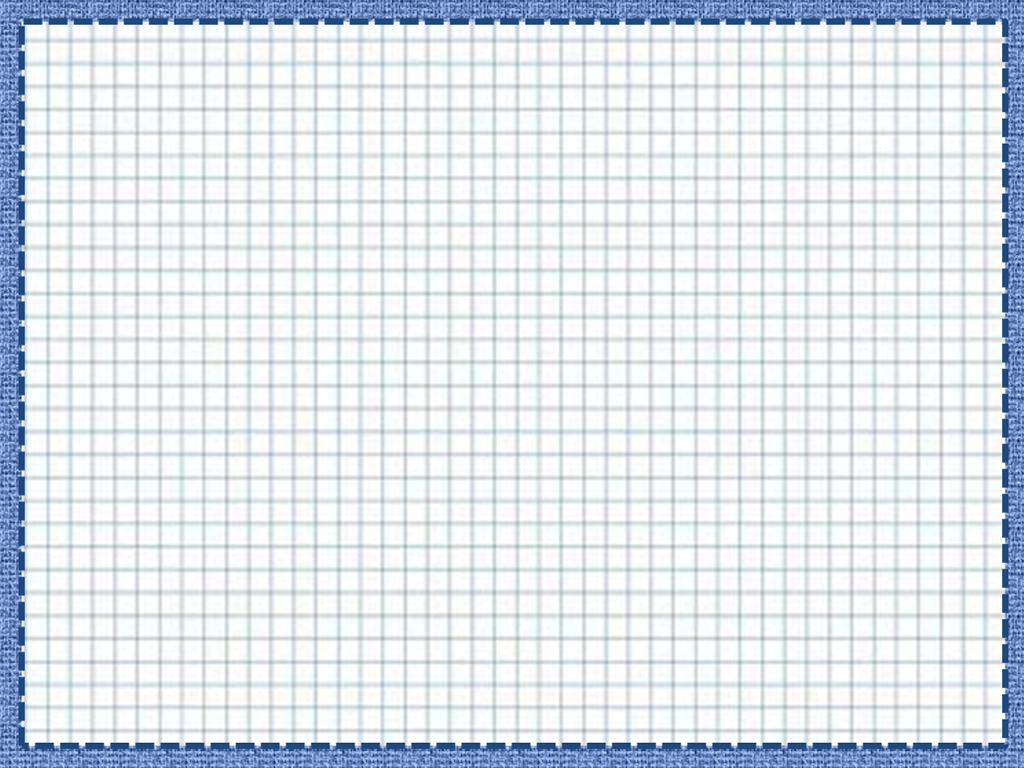 Окружностью называется геометрическая фигура, состоящая из всех точек, расположенных на заданном расстоянии от данной точки.
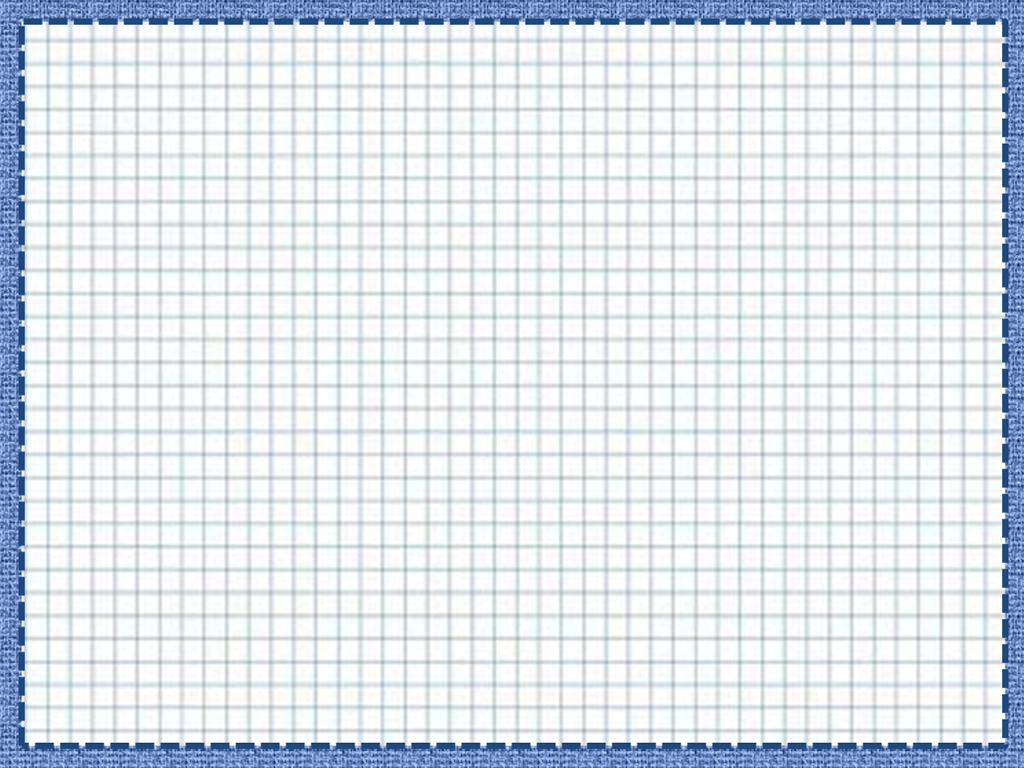 О – центр окружности,ОК – радиус окружности,АВ – хорда.Хордой называется отрезок, соединяющий две точки окружности.АТ – диаметр окружности.
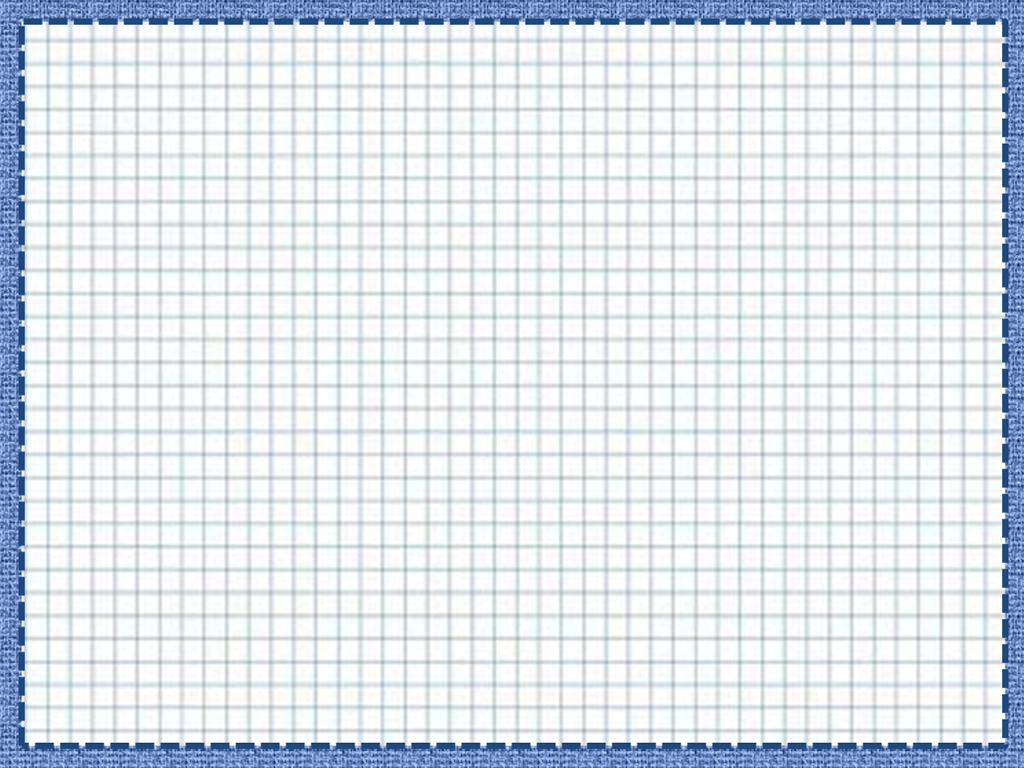 Любые две точки окружности делят ее на две части. Каждая из этих частей называется дугой окружности.ACB и ADB – дуги, ограниченные точками A и B.
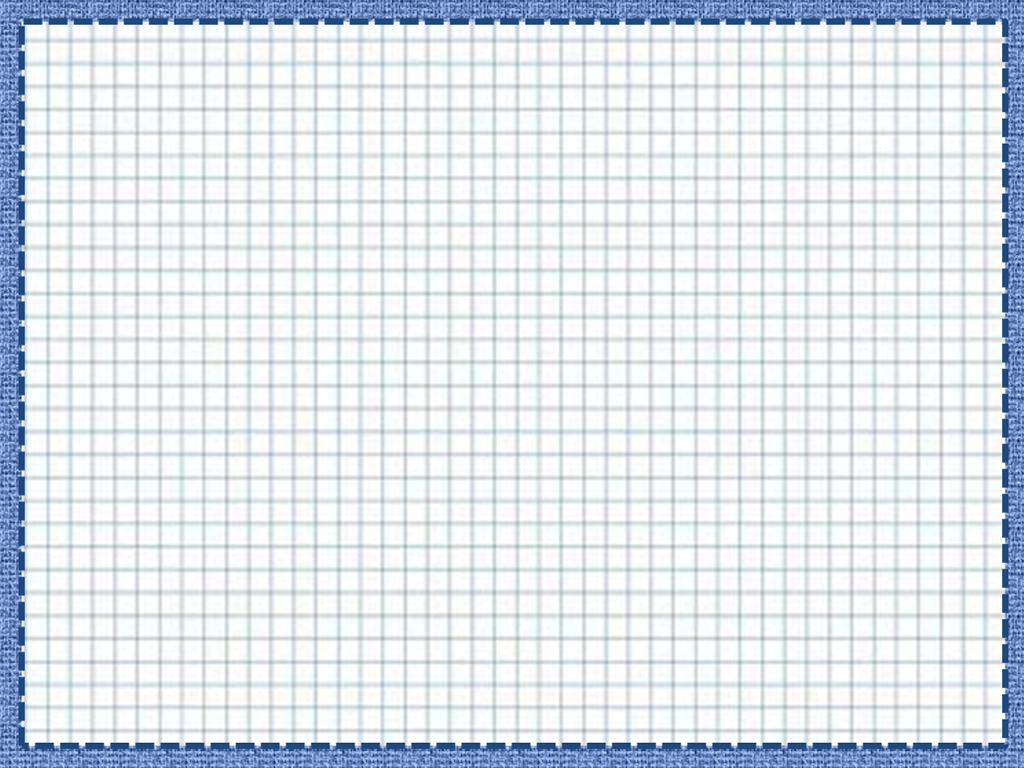 Для изображения окружности на чертеже пользуются циркулем.Чтобы провести окружность на местности, пользуются веревкой.Часть плоскости, ограниченная окружностью, называется кругом.
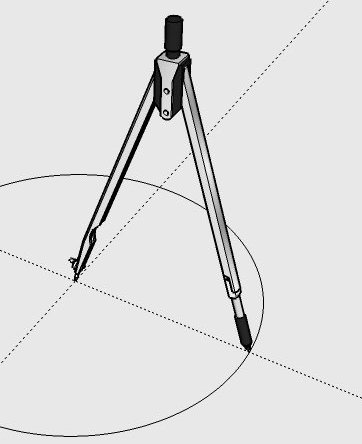 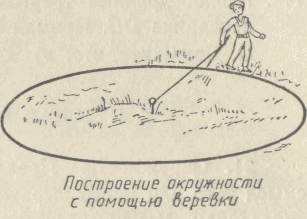 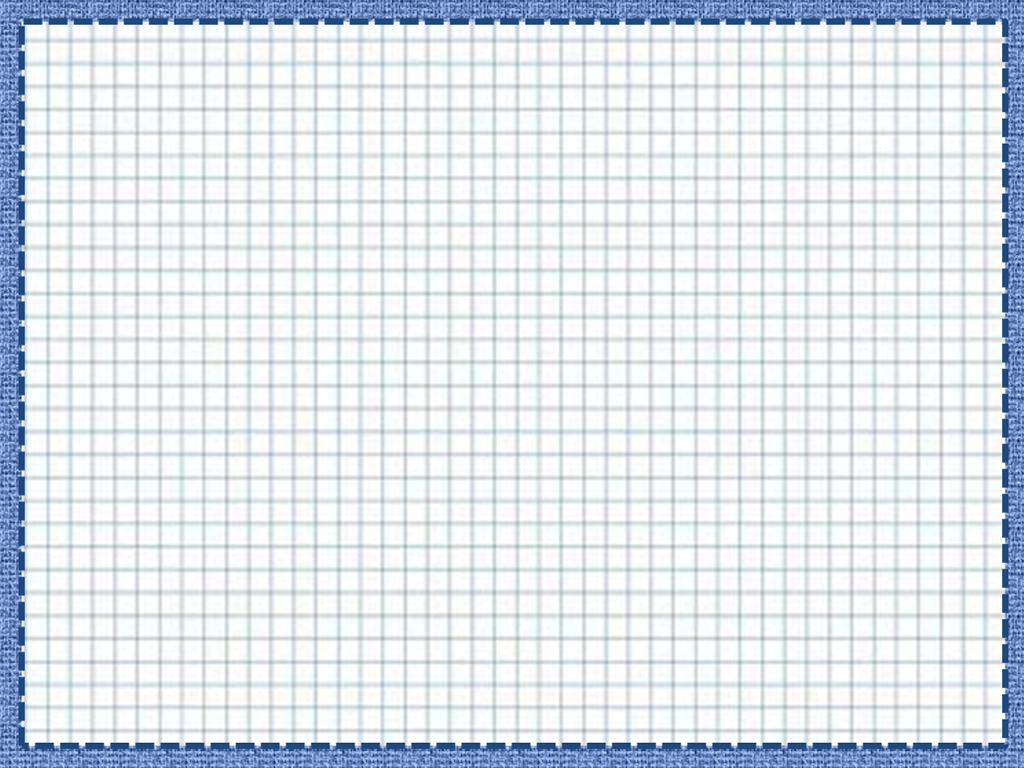 В геометрии выделяют задачи на построение, которые решаются с помощью двух инструментов – циркуля и линейки.
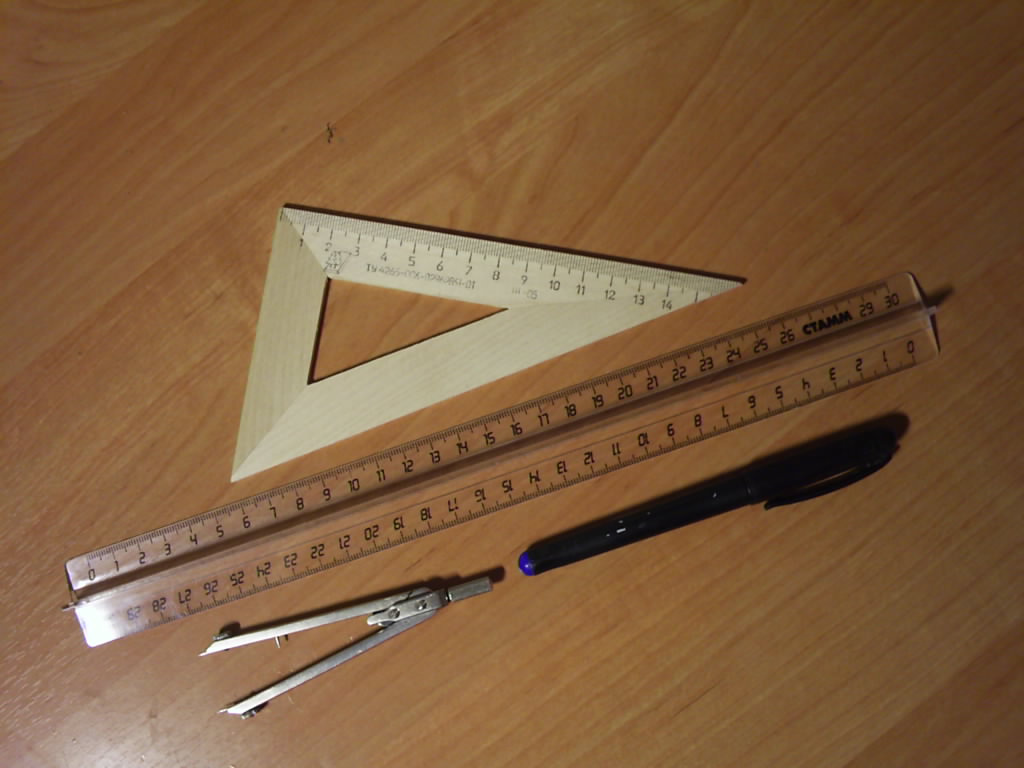 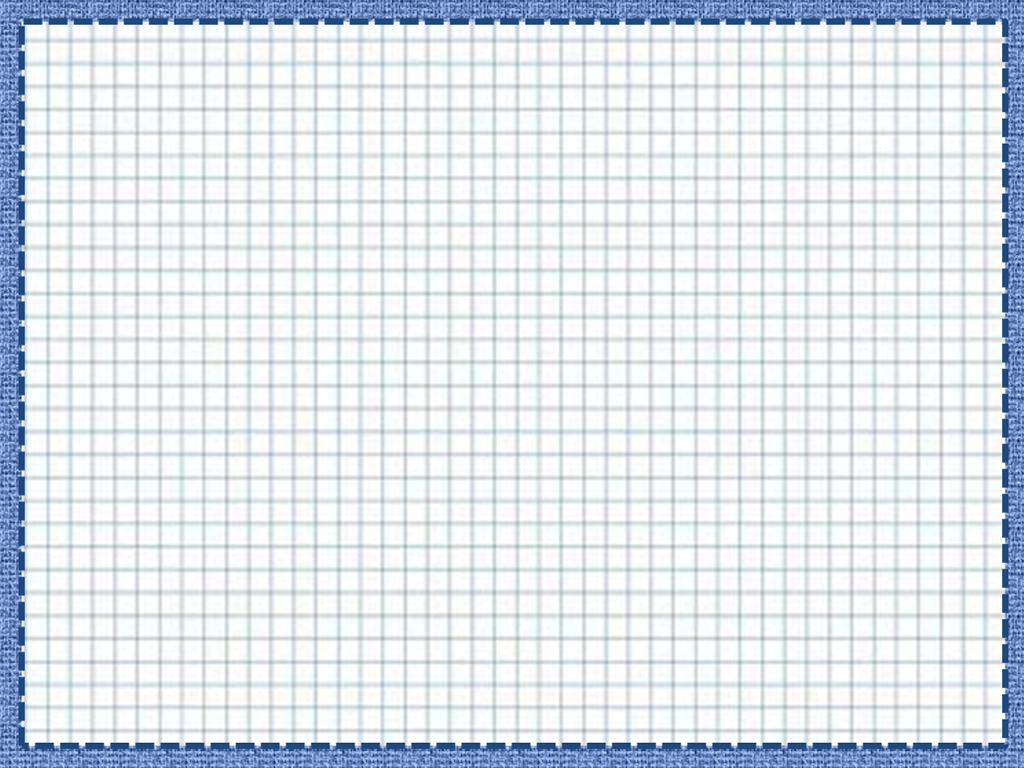 Задача. На данном луче от его начала отложить отрезок, равный данному.
Луч ОС и отрезок АВ,
Построим окружность
 радиуса АВ  с центром О.
Окружность пересечет 
луч ОС в точке D.
Отрезок OD – искомый.
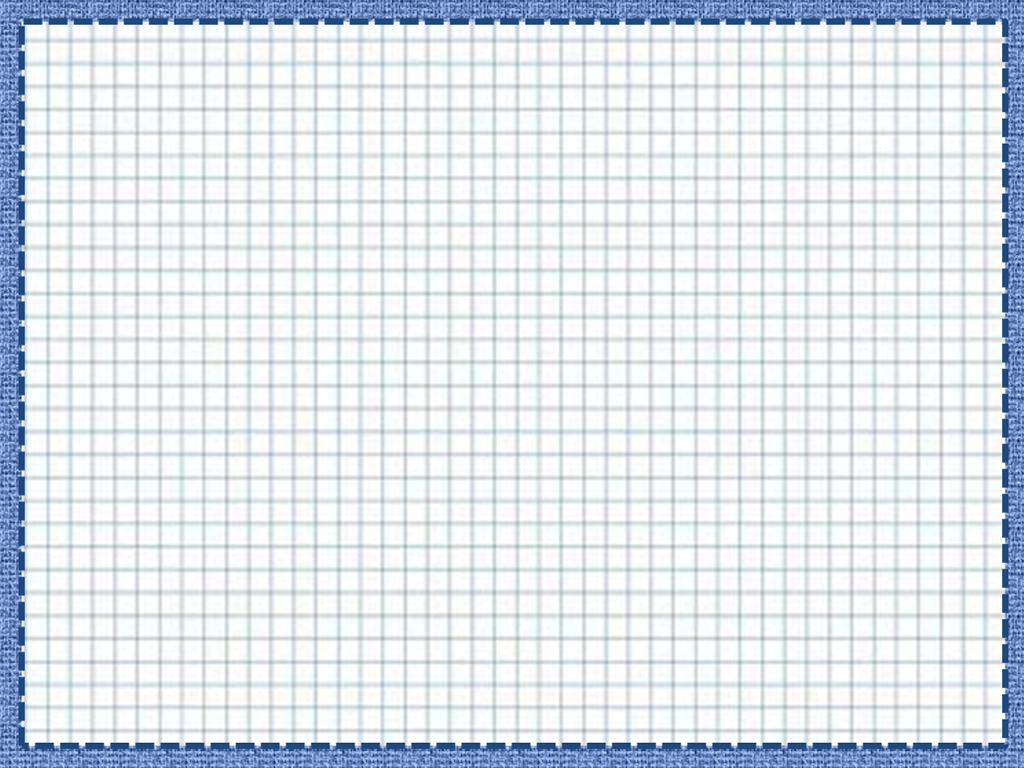 Задача. Отложить от данного луча угол, равный данному.
Требуется построить угол,
 равный углу А, так, 
чтобы одна из сторон  
совпала с лучом OМ.
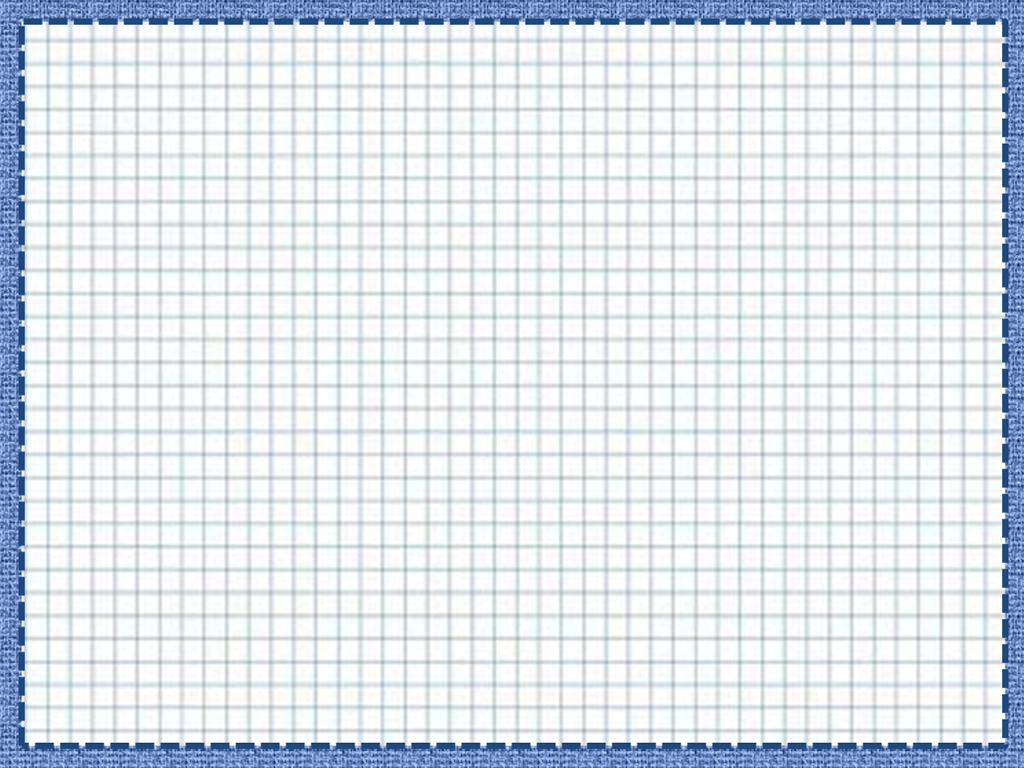 Проведем окружность произвольного радиуса с центром в вершине A данного угла.
Окружность пересекает стороны угла в точках B и C.
Проведем окружность того же радиуса с центром данного луча ОМ.
Она пересекает луч в точке D.
Построим окружность с центром D, радиус которой равен ВС
Окружности пересекаются  в двух точках E и N.
∟МОЕ – искомый.
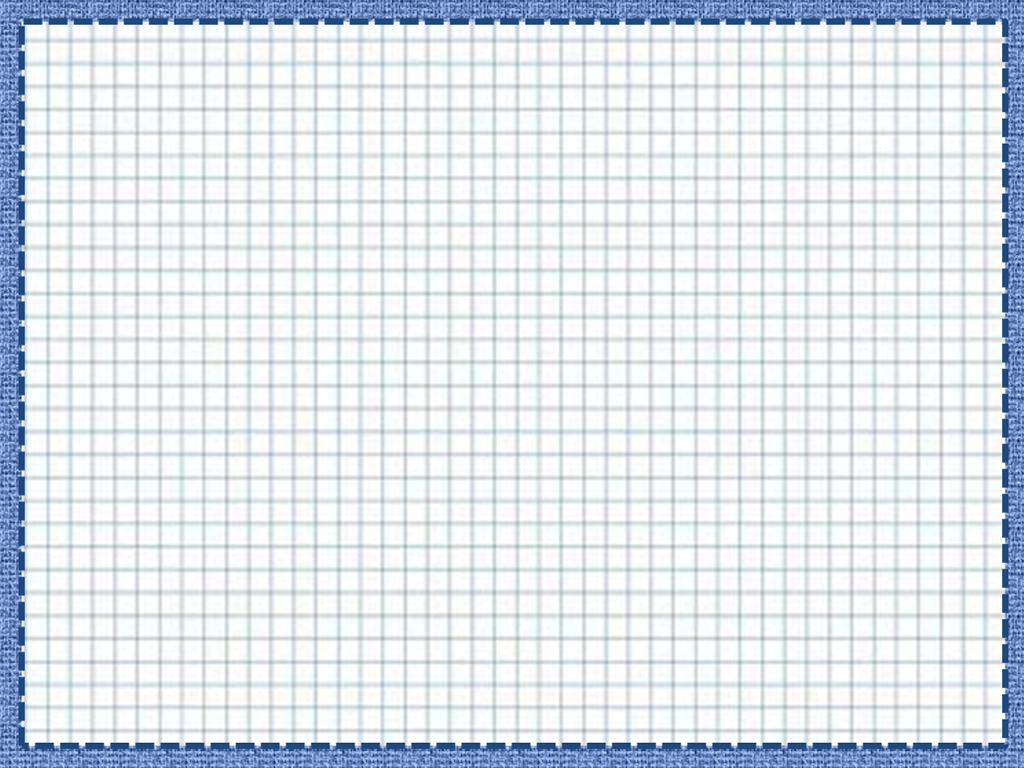 Рассмотрим треугольники ABC и ODE.
Отрезки AB и AC – радиусы окружности с центром А.
OD и OE – радиусы окружности с центром О.
Так как AB = OD, AC = OE, BC = DE – по построению.
Следовательно, Δ ABC = ΔODE – по третьему признаку равенства треугольников.
Поэтому ∟DOE = ∟BAC, то есть ∟ MOE = ∟A.
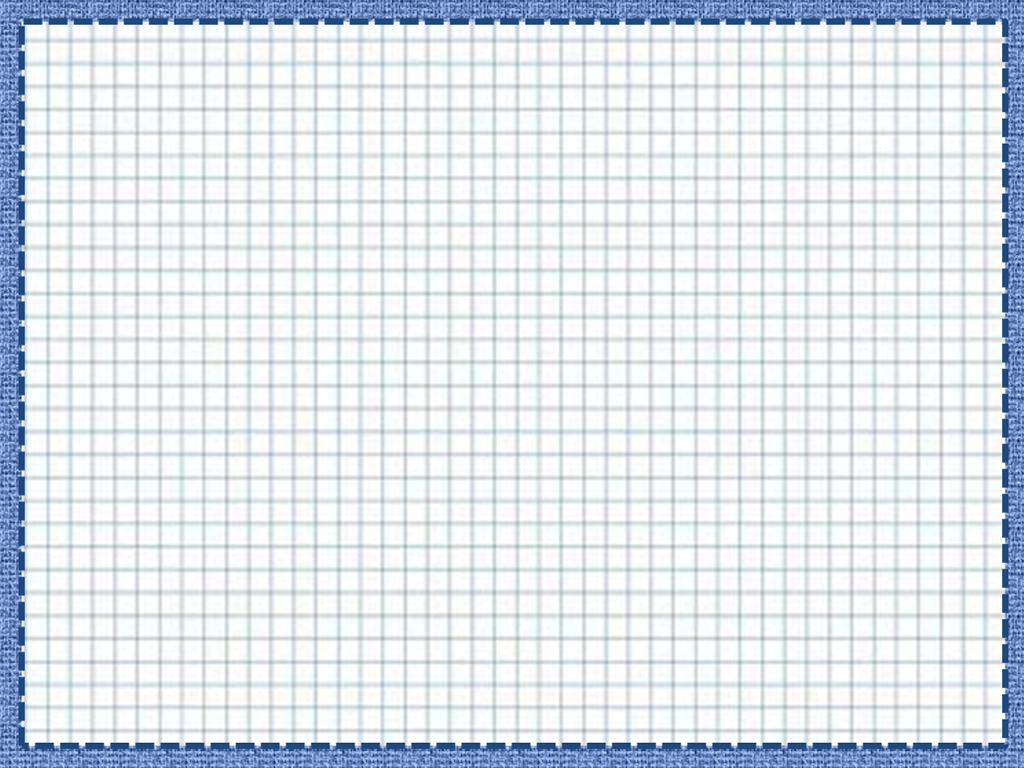 Задача. Построить биссектрису данного угла.
Проведем окружность произвольного радиуса с центром в вершине угла А.
Она пересекает стороны угла в точках В и С.
Построим окружности радиуса ВС с центрами в точках В и С.
Они пересекутся в точках Е и Т.
Проведем луч АЕ, который и будет биссектрисой данного угла.
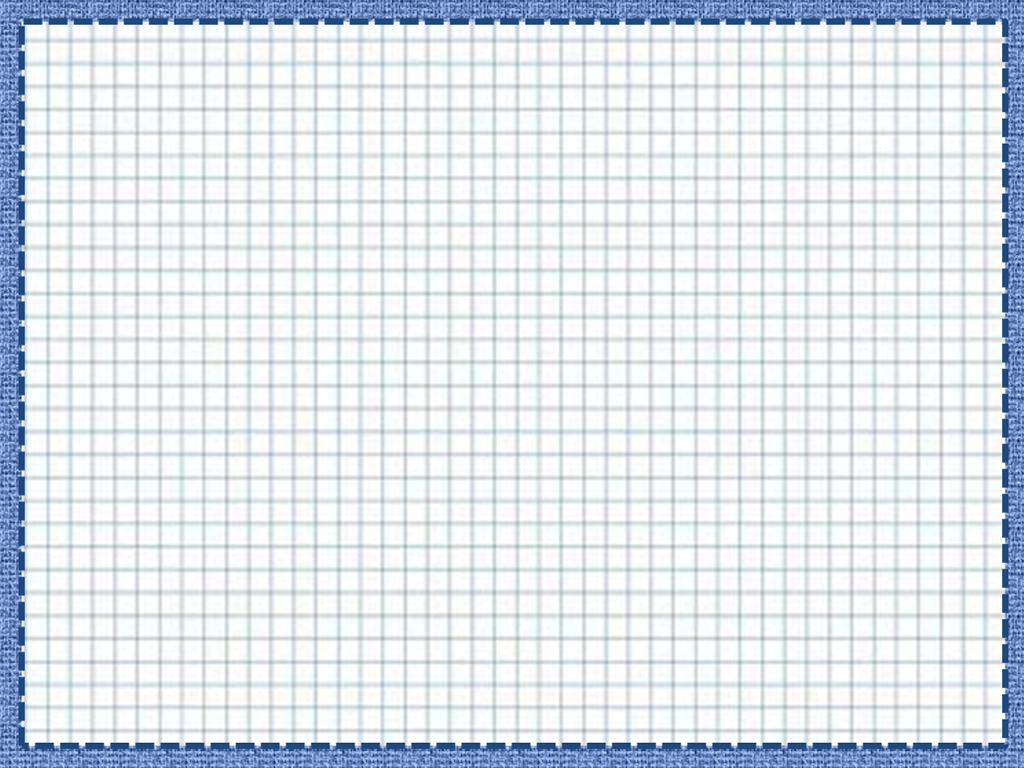 Рассмотрим треугольники ACE  и ABE.
AE – общая сторона;
AC = AB   - как радиусы окружности;
CE = BE  - по построению.
Следовательно, Δ ACE = ΔABE равны по третьему признаку равенства треугольников
Отсюда, ∟CAE = ∟BAE.
Луч АЕ – биссектриса данного угла.
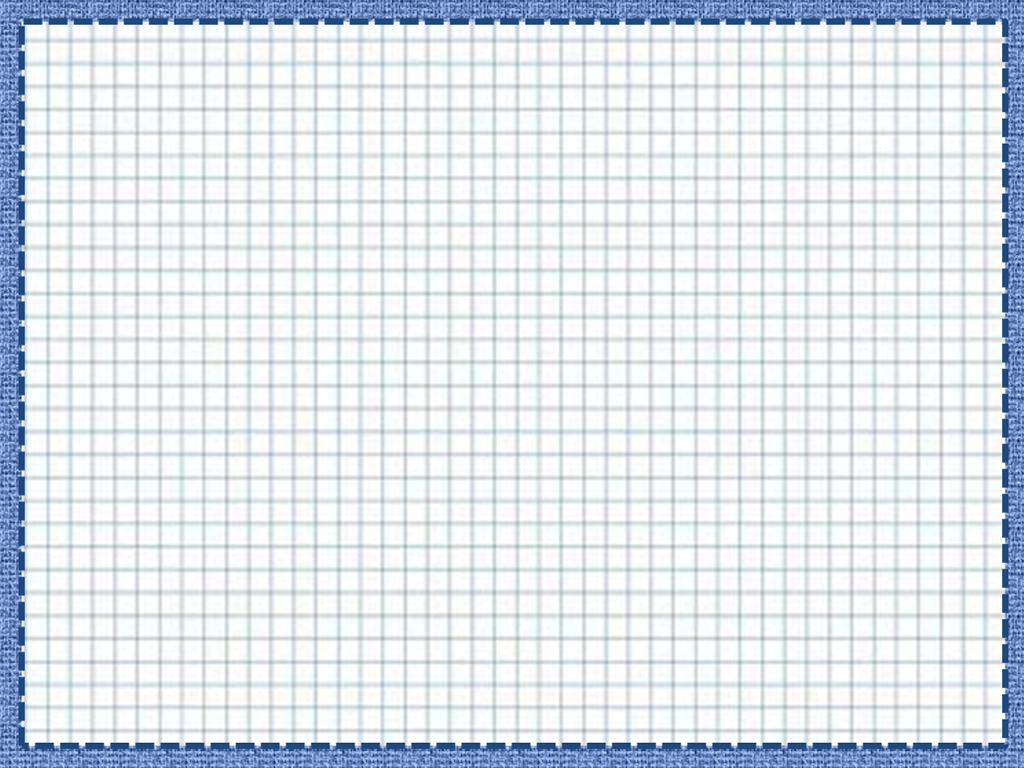 Задача.  Даны прямая и точка на ней. Построить прямую, проходящую через данную точку и перпендикулярную к данной прямой.
На лучах прямой а, исходящих из точки М,
отложим равные отрезки МА и МВ.
α
Построим окружности с 
центрами А и В радиуса АВ.
Они пересекаются в точках: P и Q.
Проведем прямую через точку М  и одну из этих точек.
MР  - искомая прямая.
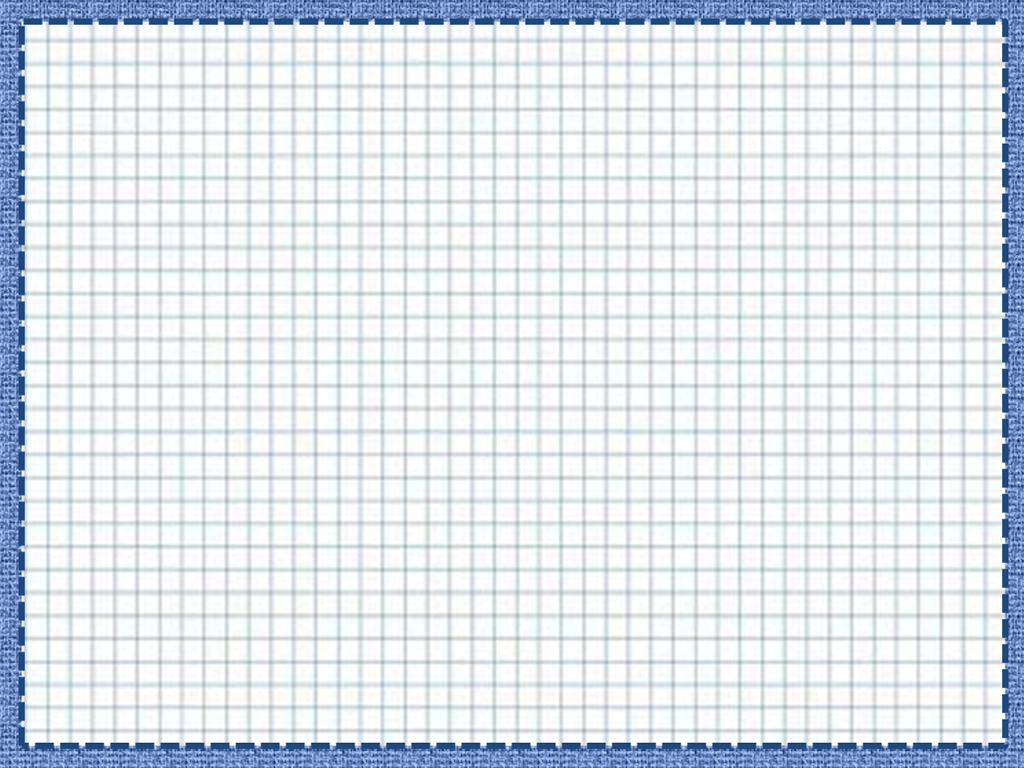 Рассмотрим Δ РАВ – равнобедренный, 
АР = ВР по построению.
РМ – медиана Δ РАВ,
α
Так как в равнобедренном треугольнике медиана является и биссектрисой и высотой, то
MP искомая прямая.
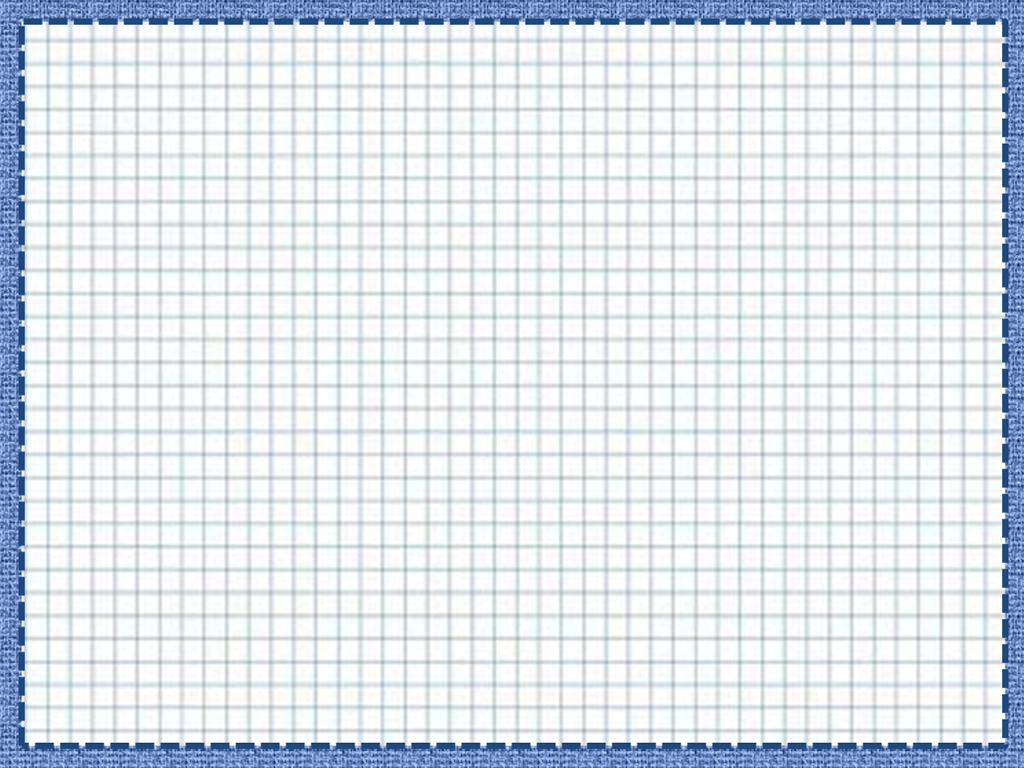 Задача. Построить серединный отрезок.
АВ – данный отрезок.
Построим окружности с центрами А и В радиуса АВ.
Они пересекаются в точках: P и Q.
Проведем прямую PQ.
Точка О пересечения этой прямой с отрезком АВ и есть 
середина отрезка АВ.
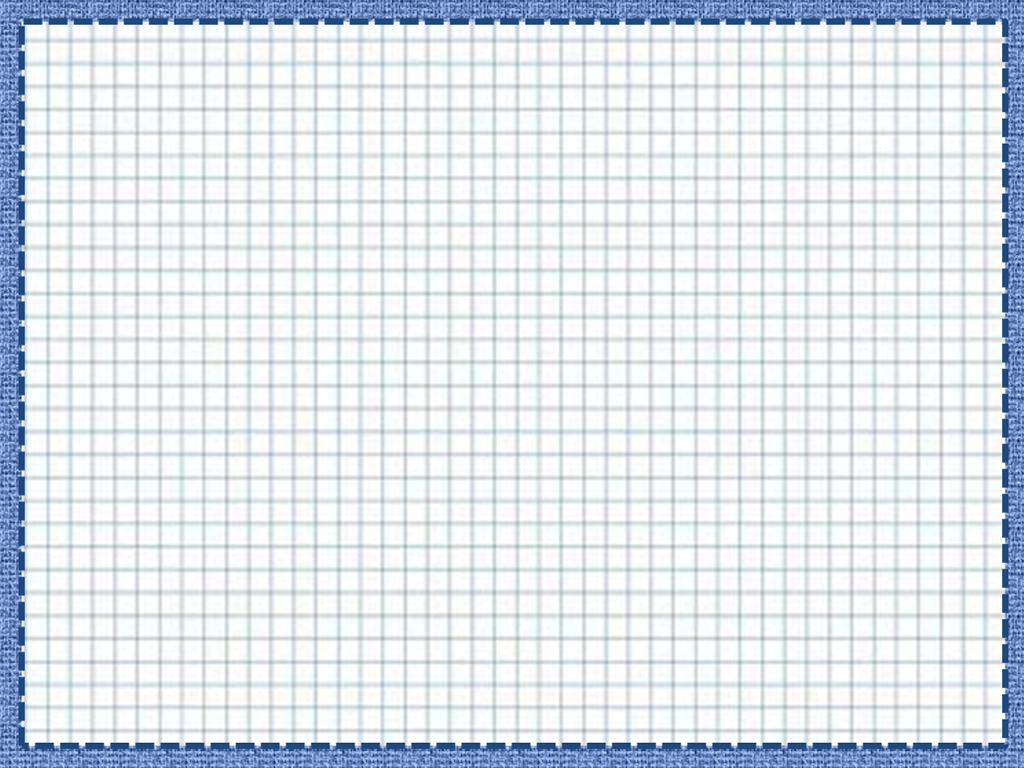 Треугольники APQ и BPQ равны по третьему признаку равенства треугольников.
AP = AQ, BP = ВQ  - как радиусы окружностей, PQ – общая по построению.
1     2
∟1 = ∟2.
Следовательно, отрезок РO – биссектриса равнобедренного ΔАРВ, значит и медиана.
Точка О – середина отрезка АВ.
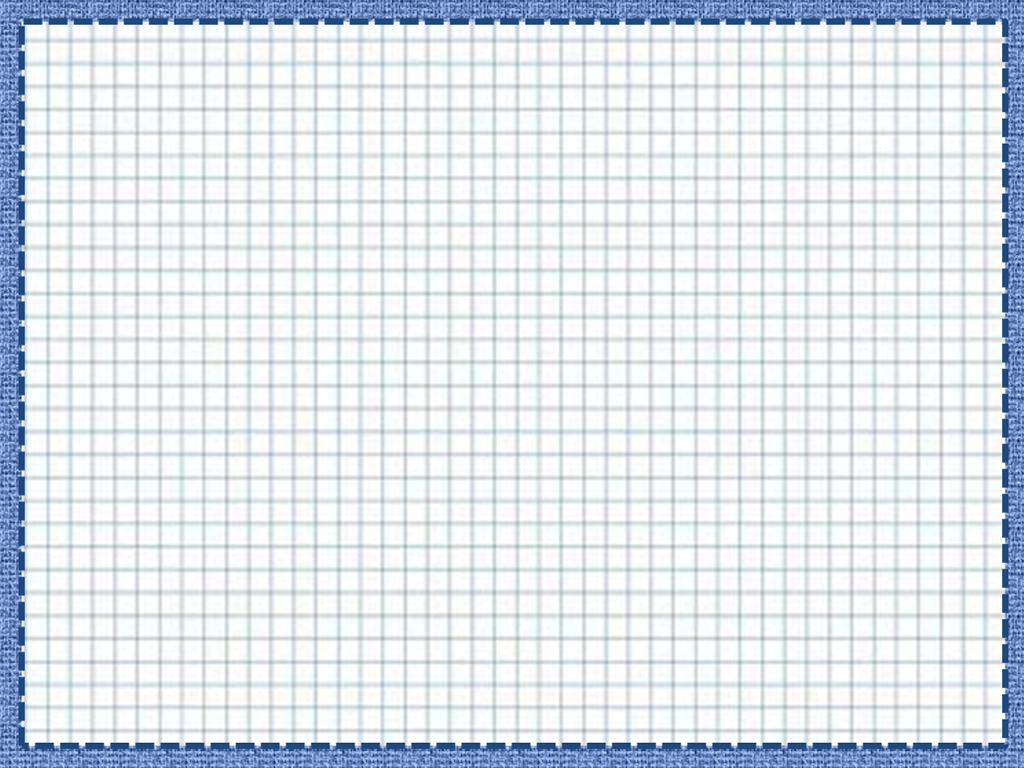 Учеб. Для 7 -9 кл. общеобразоват. учреждений / Л.С. Атанасян, В.Ф. Бутузов, С.Б. Кадомцев и др. – 10-е изд. – М.: Просвещение. 2010.
http://masterotvetov.com/matematika/106874
…
http://edu.znate.ru/docs/653/index-20374.html
http://images.yandex.ru/yandsearch?